Figure 1 Mortality rate estimates between Group 1 (less than three diseases) and Group 2 (more than three diseases).
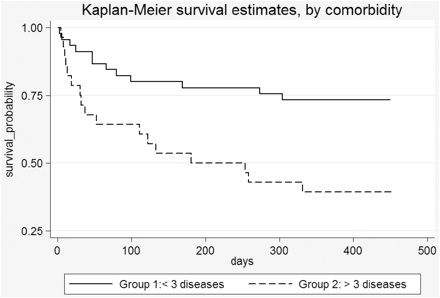 Eur J Public Health, Volume 20, Issue 5, October 2010, Pages 604–606, https://doi.org/10.1093/eurpub/ckp165
The content of this slide may be subject to copyright: please see the slide notes for details.
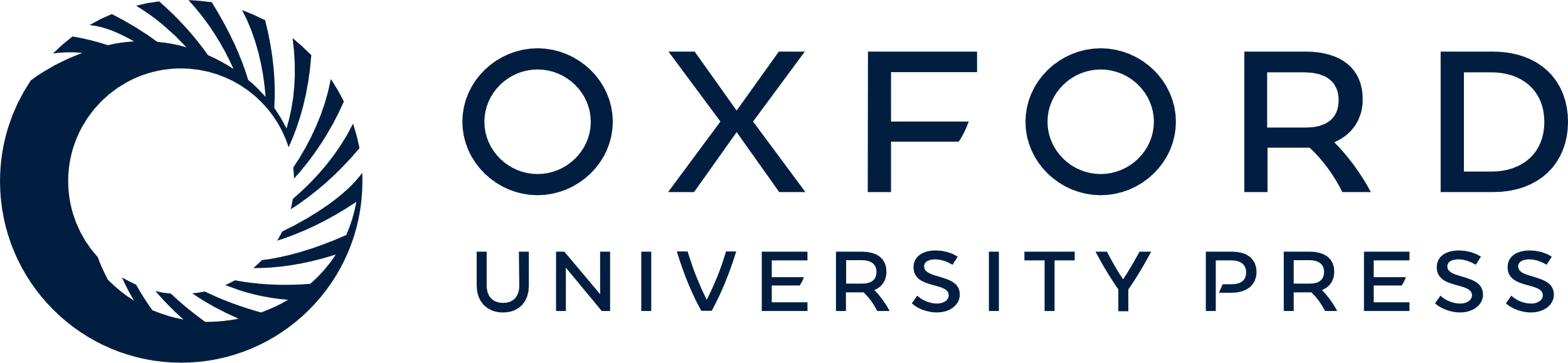 [Speaker Notes: Figure 1 Mortality rate estimates between Group 1 (less than three diseases) and Group 2 (more than three diseases).


Unless provided in the caption above, the following copyright applies to the content of this slide: © The Author 2009. Published by Oxford University Press on behalf of the European Public Health Association. All rights reserved.]